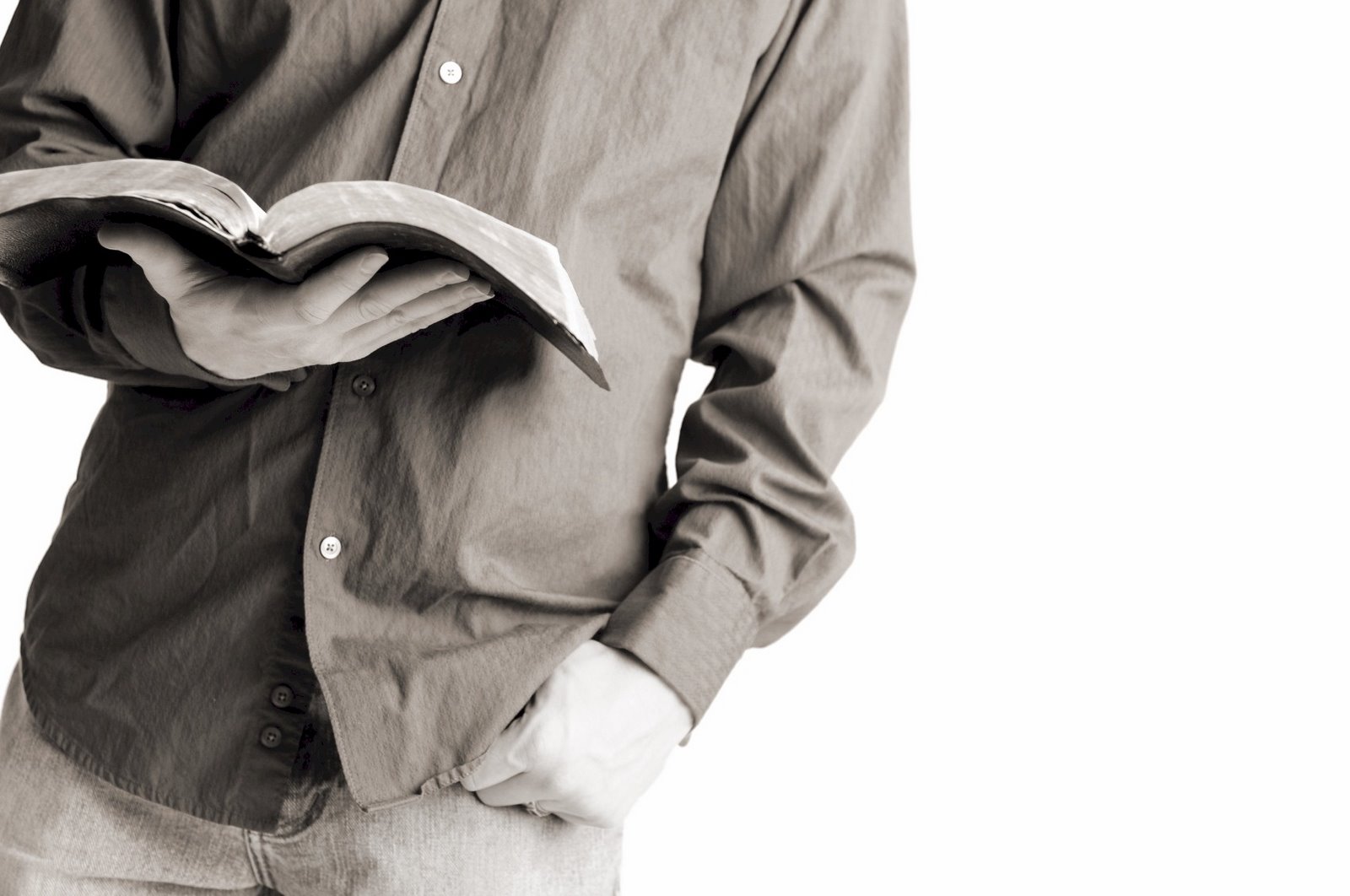 Bible Reading
Challenge, 2017
Week #7
“A disciple is not above his teacher, nor a slave above his master. It is enough for the disciple that he become like the teacher, and the slave like his master.” 
                  - Matthew 10:24-25
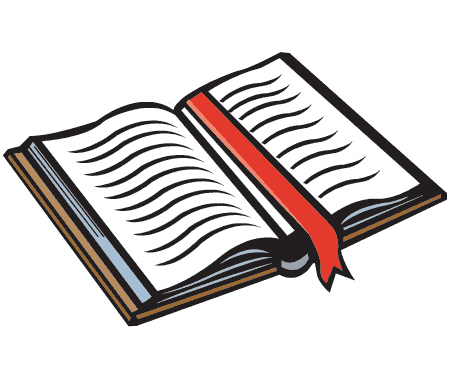 Jackson Heights Bible Reading Challenge    Week #7
What do we need to be “all in” for service?
Jesus was always aware        of people’s needs.
Awareness
The disciples (John 13:5-6)
The paralytic (Mark 2:1-12)
The 4,000 (Mark 8:1-4)
Me and You (Romans 3:23; 6:23)
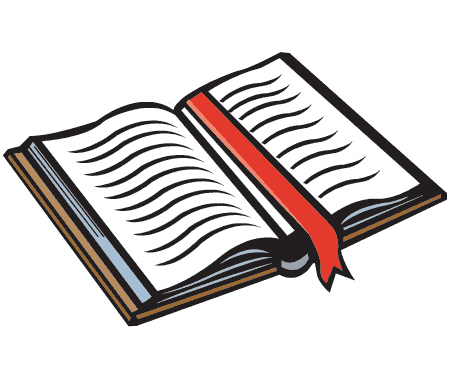 Jackson Heights Bible Reading Challenge    Week #7
What do we need to be “all in” for service?
Jesus had sympathy for       the sufferings of others.
Awareness
  Compassion
The multitudes (Matthew 9:35; 14:14)
The two blind beggars (Matthew 20:34)
The grieving widow in Nain (Luke 7:13) 
The 5,000 and 4,000 (Mark 6:34; 8:2)
Me and you (Matthew 18:27)
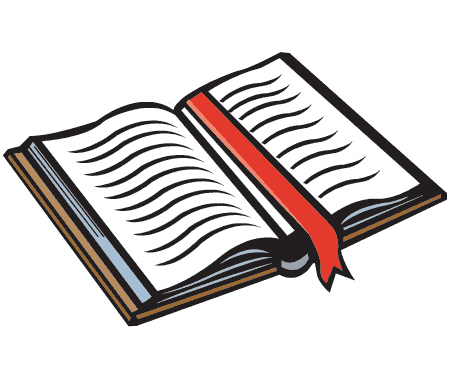 Jackson Heights Bible Reading Challenge    Week #7
What do we need to be “all in” for service?
Awareness
  Compassion
  Action
Jesus took action to help people with their problems.
The disciples (John 13:5)
The 5,000 and 4,000 (Mark 6:39-44; 8:6-9)
The grieving widow in Nain (Luke 7:13-14) 
The two blind beggars (Matthew 20:34)
Me and you (Romans 5:8; Mark 10:45)
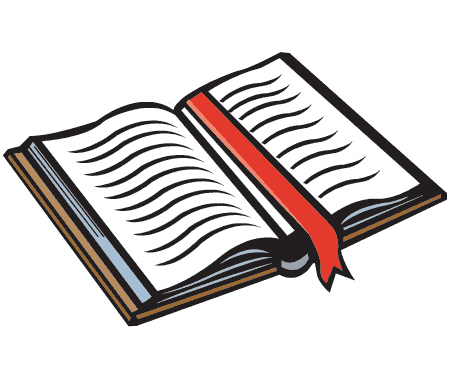 Jackson Heights Bible Reading Challenge    Week #7
Jesus hasn’t just called us to be servants…
…He was also a servant Himself (Mark 10:45).
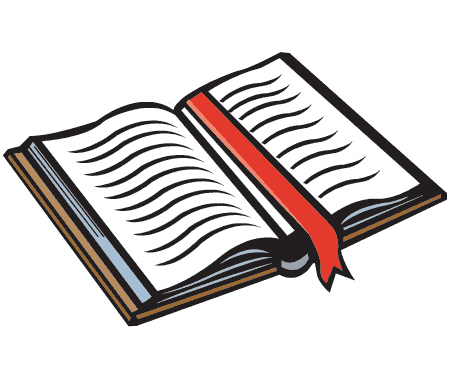 Jackson Heights Bible Reading Challenge    Week #7